Campo: Desarrollo físico y saludAspecto: Promoción de la salud
Competencia: Reconoce situaciones que en la familia o en otro contexto le provocan agrado, bienestar, temor, desconfianza o intranquilidad y expresa lo que siente.
 	
 	Comenta las sensaciones y los sentimientos que le generan algunas personas que ha conocido o algunas experiencias que ha vivido.
 	Conoce información personal y otros datos de algún o algunos adultos que pueden apoyarlo en caso de necesitar ayuda.
 	Habla acerca de personas que le generan confianza y seguridad, y sabe cómo localizarlas en caso de necesitar ayuda o estar en peligro.
 	Identifica algunos riesgos a los que puede estar expuesto en su familia, la calle o la escuela, y platica qué se tiene que hacer en cada caso.
 	Explica cómo debe actuar ante determinadas situaciones: cuando se queda solo en un lugar o se encuentra ante desconocidos.
 	Conoce cuáles son los principales servicios para la protección y promoción de la salud que existen en su comunidad.

Enero 2016 Jessica Gabriela Mercado Alonso 3°A
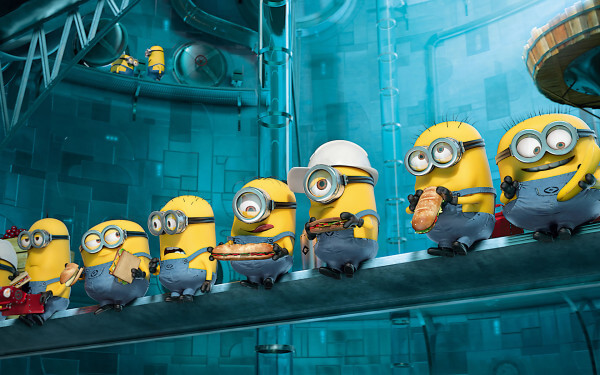 Escuela Normal de Educación Preescolar

Alumna: Jessica Gabriela Mercado Alonso.
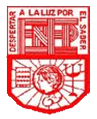 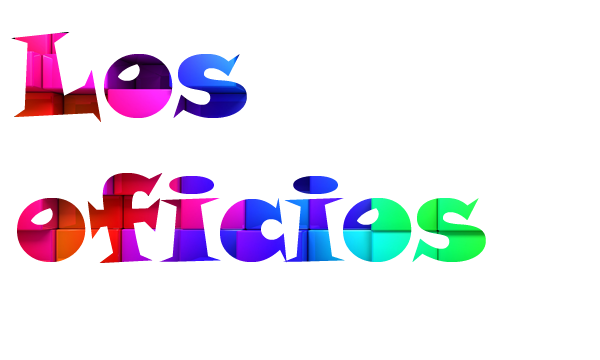 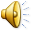 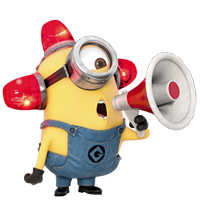 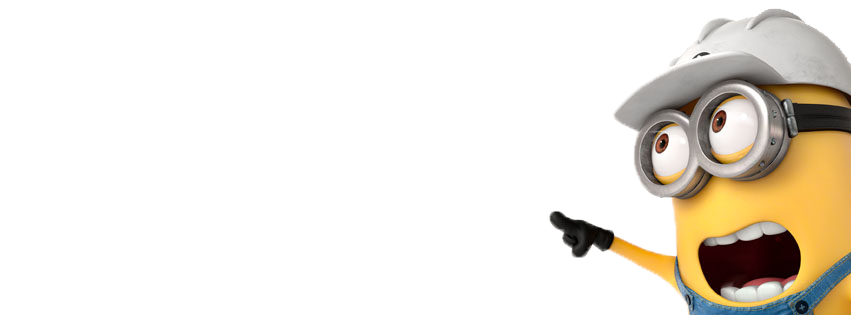 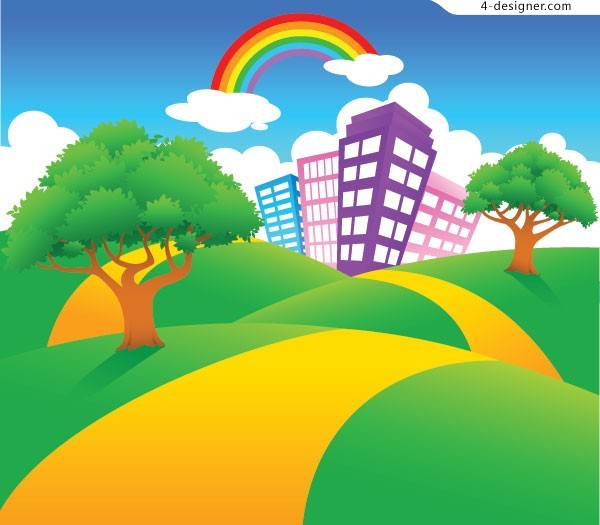 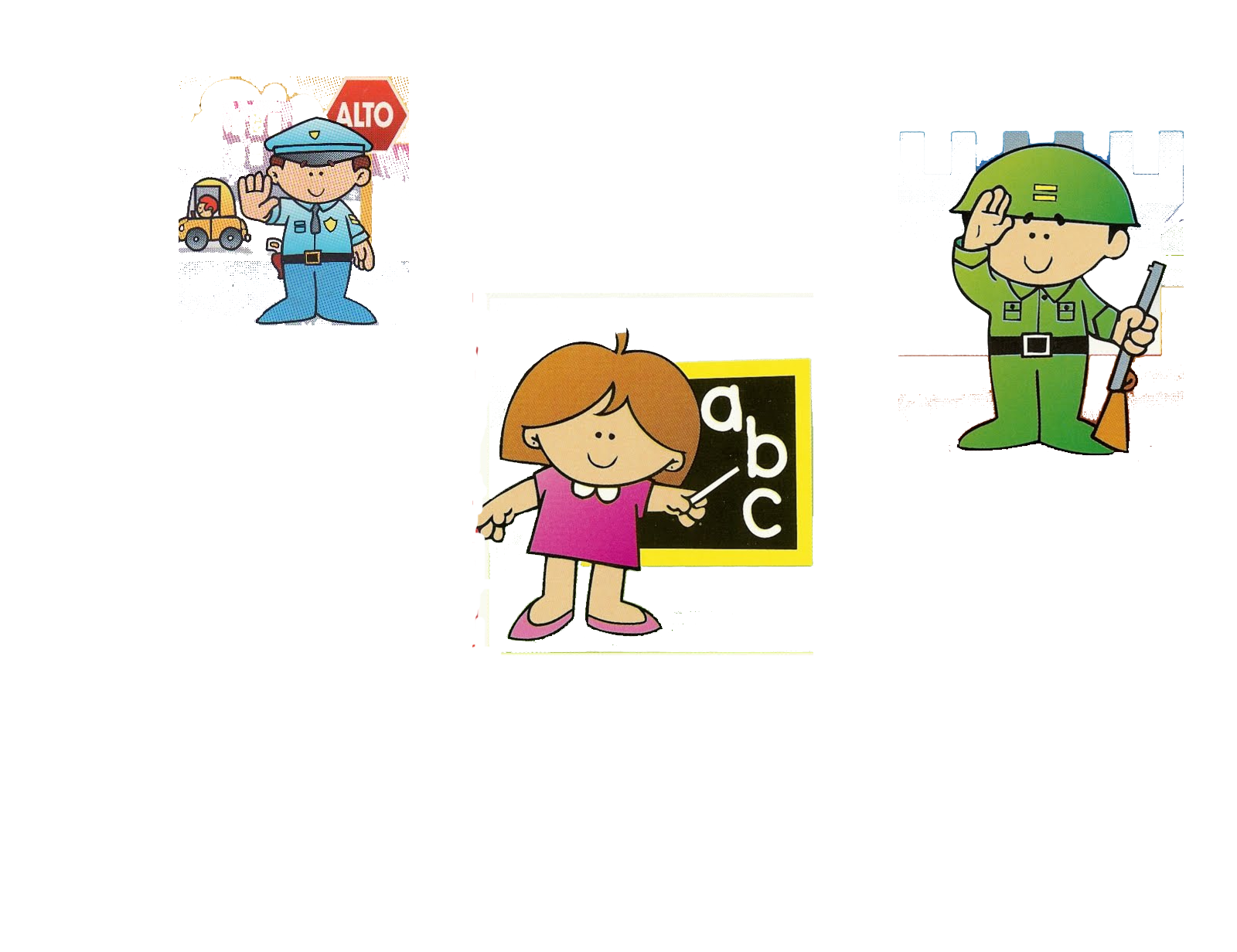 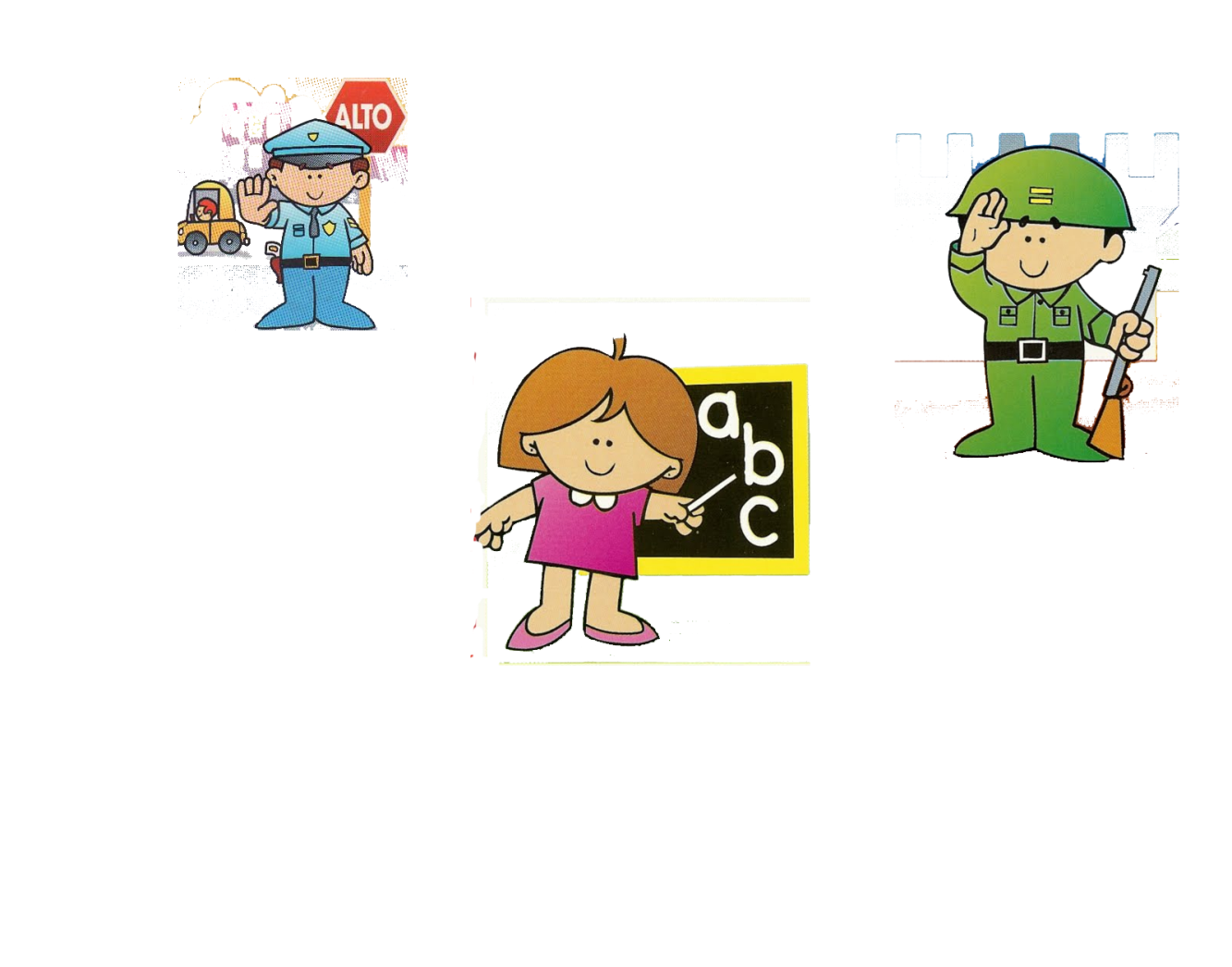 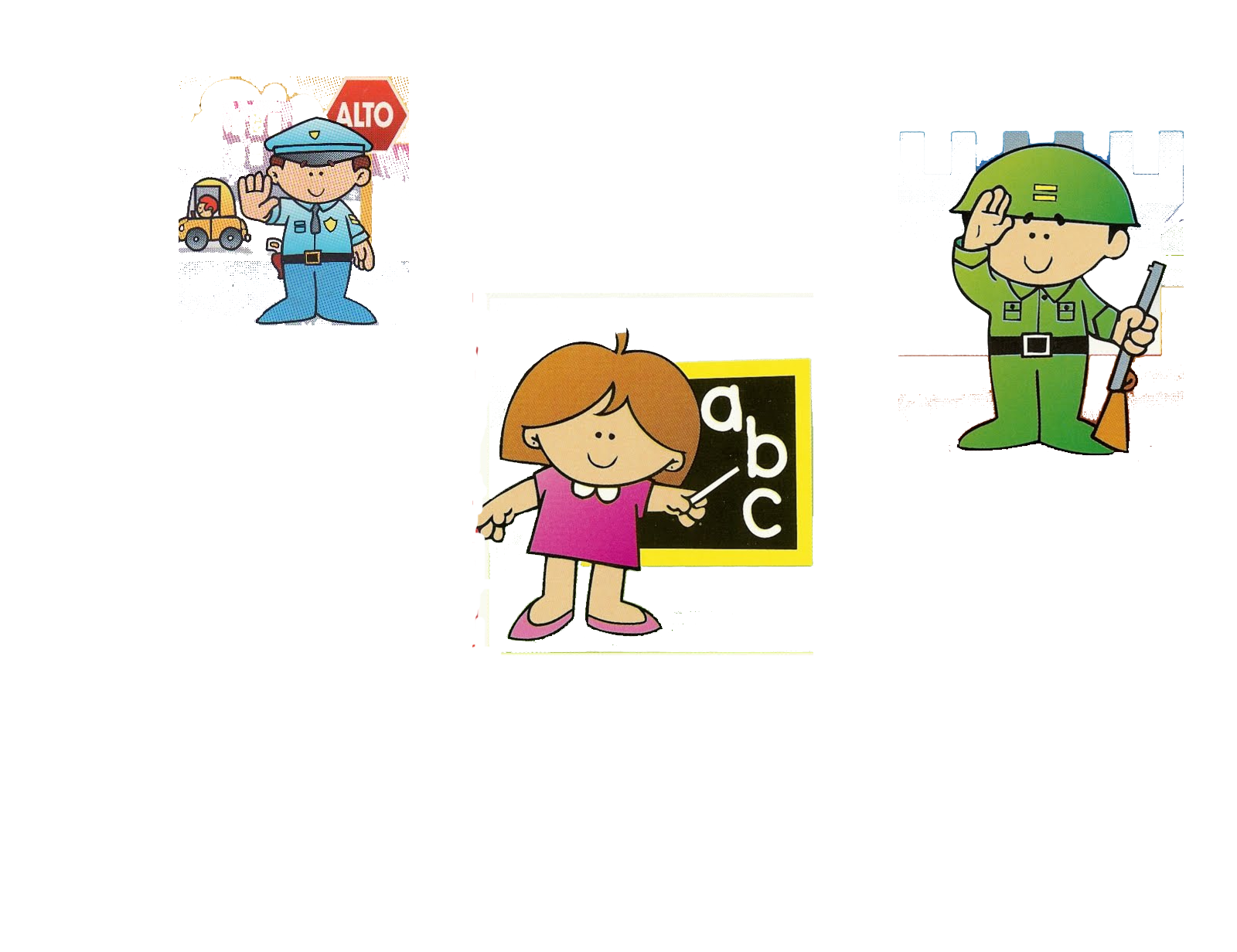 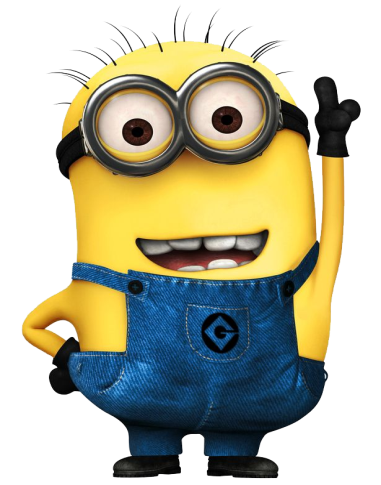